◆　贈与に係る税金
　
１．税金の区分（贈与税と相続税）

　　税金については、贈与税と相続税の課税対象に分かれます。
　　①　贈与税　：　贈与、定期贈与、負担付贈与
　　②　相続税　：　相続、遺贈、死因贈与

　　贈与税と相続税を比較すると、税率、基礎控除、特例などに大
　きな差があること及び不動産が対象となる場合、登録免許税や不
　動産取得税などにも差があることなど注意することが必要です。

　　また、相続、遺贈、死因贈与により財産を所得した者が、被相
　続人の配偶者・一親等の血族（子又は父母）及び代襲相続人の孫
　以外の者である場合、相続税が２割増しになることにも注意が必
　要です。
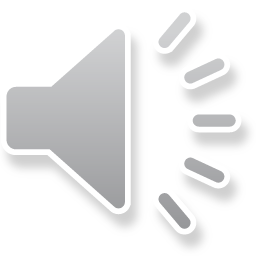 セミナー資料　栂村行政書士事務所　　相談は無料ですのでお気軽に：0898-35-1022　Mail:：m.tsugamura＠tsugaoffice.jp
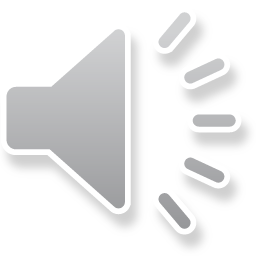 ２．贈与税とは（国税庁ＨＰ）

　　贈与税は、個人から財産をもらったときにかかる税金です。 　　会社など法人から財産をもらったときは贈与税はかかりませ
　　んが、所得税がかかります。
 　　また、生命保険では、保険料を負担する人と被保険者と受取
　　人がすべて違う場合、あるいは債務の免除などにより利益を受
　　けた場合などは、贈与を受けたとみなされて贈与税がかかりま
　　す。 　　ただし、死亡した人が自分を被保険者として保険料を負担し
　　ていた生命保険金を受け取った場合は、贈与税でなく相続税の
　　対象となります。

　　　また、贈与税の課税方法には、「暦年課税」と「相続時精算
　　課税」の2つがあり、一定の要件に該当する場合に「相続時精算
　　課税」を選択することができます。
セミナー資料　栂村行政書士事務所　　相談は無料ですのでお気軽に：0898-35-1022　Mail:：m.tsugamura＠tsugaoffice.jp
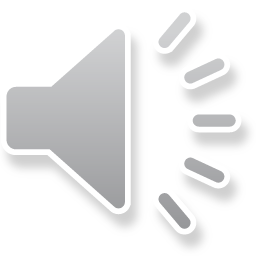 ２．暦年課税

　　　贈与税の計算は、まず、その年の1月1日から12月31日までの1
　年間に贈与によりもらった財産の価額を合計します。 　続いて、その合計額から基礎控除額110万円を差し引きます。 　次に、その残りの金額に税率を乗じて税額を計算します。 　ここでは計算に便利な速算表を掲載します。
 　速算表の利用に当たっては基礎控除額の110万円を差し引いた
　後の金額を当てはめて計算してください。それにより贈与税額が
　分かります。
セミナー資料　栂村行政書士事務所　　相談は無料ですのでお気軽に：0898-35-1022　Mail:：m.tsugamura＠tsugaoffice.jp
（1）　贈与税の速算表

 　　　平成27年以降の贈与税の税率は、次のとおり、「一般贈与
　　　財産」と「特例贈与財産」に区分されました。

　①　一般贈与財産用(一般税率)
  一般税率では、兄弟間の贈与、夫婦間の贈与、親から子への贈
　与で子が未成年者の場合などに使用します。
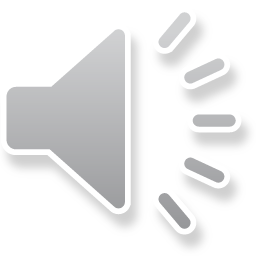 セミナー資料　栂村行政書士事務所　　相談は無料ですのでお気軽に：0898-35-1022　Mail:：m.tsugamura＠tsugaoffice.jp
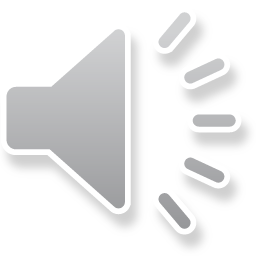 ②　特例贈与財産用(特例税率)
　　　この速算表は、直系尊属（祖父母や父母など）から、その年
　　の1月1日において20歳以上の者（子・孫など）※への贈与税の
　　計算に使用します。
※ 「その年の1月1日において20歳以上の者（子・孫など）」と
　　は、贈与を受けた年の1月1日現在で20歳以上の直系卑属のこ
　　とをいいます。
セミナー資料　栂村行政書士事務所　　相談は無料ですのでお気軽に：0898-35-1022　Mail:：m.tsugamura＠tsugaoffice.jp
２．相続時精算課税

　　　相続時精算課税の制度とは、原則として60歳以上の父母又は
　　祖父母から、20歳以上の子又は孫に対し、財産を贈与した場合
　　において選択できる贈与税の制度です。

　　　「相続時精算課税」を選択した贈与者ごとにその年の1月1日
　　から12月31日までの1年間に贈与を受けた財産の価額の合計額
　　から2,500万円の特別控除額を控除した残額に対して贈与税が
　　かかります。
　　　なお、この特別控除額は贈与税の期限内申告書を提出する場
　　合のみ控除することができます。（贈与を受けた年の翌年2月1　　
　　日～3月15日が申告・納付の期限です。）
　　　また、贈与は1回に限らず、2,500万円に達するまで何回でも
　　利用できます。（事業のための援助を複数回行う場合など）
　　＊2,500万円に達するまで毎年申告が必要
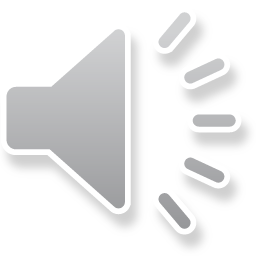 セミナー資料　栂村行政書士事務所　　相談は無料ですのでお気軽に：0898-35-1022　Mail:：m.tsugamura＠tsugaoffice.jp
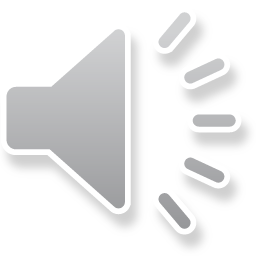 《相続時清算課税制度のイメージ》
特別控除
２，５００万円
贈与期間
500万円
１年目

２年目

３年目

４年目

５年目

６年目
600万円
◆　相続財産の額が累計2,500万
　　円までを特別控除とし、こ
　　れを超えた部分についての　　
　　み課税率を一律20％として
　　贈与税が課税される
400万円
300万円
700万円
500万円
課税率20％
贈与額の総額：3,000万円
＊相続時精算課税の申告及び税額の計算や特定贈与者が死亡した場合の相続税の
　計算と申告については、専門の税理士へ相談してください。
セミナー資料　栂村行政書士事務所　　相談は無料ですのでお気軽に：0898-35-1022　Mail:：m.tsugamura＠tsugaoffice.jp